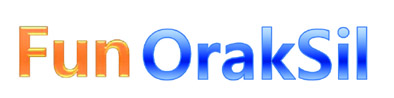 Ver 2.0.0.161103
Support site : feature.funoraksil.com/html/help.asp
소스코드 특징
소스코드 설명서
소스코드 설명서
소스코드 설명서
즐거움을 주는 일, 창조적 행복을 만드는 일
THE END.
Company - FunOraksil Co., Ltd.   
Contact us - Im, Jin Ha

Office Tel - +82-33-242-8567 (direct)
Cell phone - +82-10-5342-5671
E-mail - phoneoraksil@gmail.com
Site - www.funoraksil.com
Support site : feature.funoraksil.com/html/help.asp
Address - GIMC Developer Center,854, BakSa Road, Seong-Myoun, ChunCheon, Gangwondo, South Korea